UBND QUẬN DƯƠNG KINH
TRƯỜNG TIỂU HỌC ĐA PHÚC

Môn: Tiếng Việt
Bài 82: ÔN TẬP 
Giáo viên thực hiện: Nguyễn Thị Thuỷ
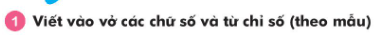 0 - không
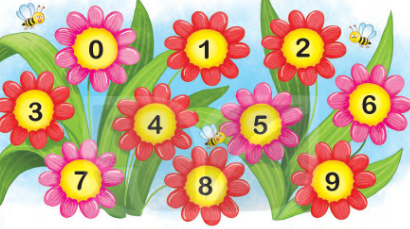 1 - một
2 - hai
3 - ba
4 - bốn
5 - năm
6 - sáu
7 - bảy
8 - tám
9 - chín
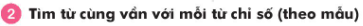 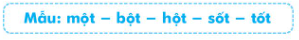 0 - không:
công, thông, hồng,…
mái, cải, tai,…
2 - hai:
cha, cá, bà,…
3 - ba:
thôn, chồn, tôn,…
4 - bốn:
tằm, chăm, thắm,…
5 - năm:
cháu, hàu, láu,…
6 - sáu:
7 - bảy:
tay, máy, hay,…
trạm, cam, làm,…
8 - tám:
vịn, tin, thìn,…
9 - chín:
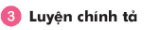 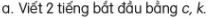 cá - kẻ
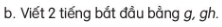 gỗ - ghế
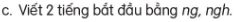 ngõ - nghệ
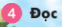 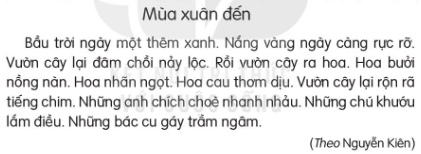 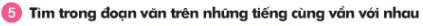 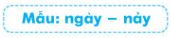 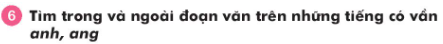 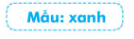